Soil Microbial Populations
Total Living Microbial Biomass (TLMB) – ng/g
2368 ng/g to 8756 ng/g       (4 years)
986 ng/g to 7342 ng/g         (5 years)
1987 ng/g to 11234 ng/g     (6 years)
2198 ng/g to 9432 ng/g       (5 years)
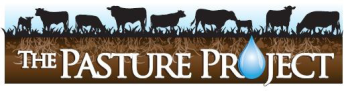 Slide Source: Allen Williams